West Main Anchor
February Birthdays: 
Kyer Eagon 02/01, Zach Leach 02/02, Bob Detling 02/07, Ty Leach 02/09, Scott Huntsman 02/12, Bonnie Lewis 02/29
Hebrews 6:19a Which hope we have as an anchor of the soul, both sure and steadfast, and which entereth into that within the veil
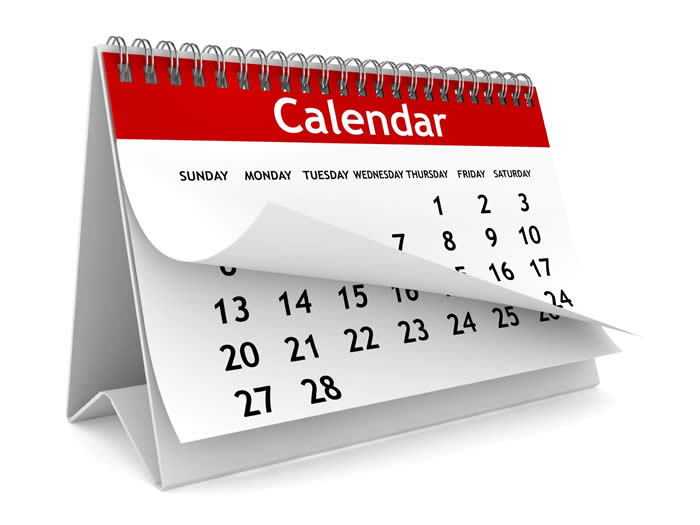 Hand to the Plow!
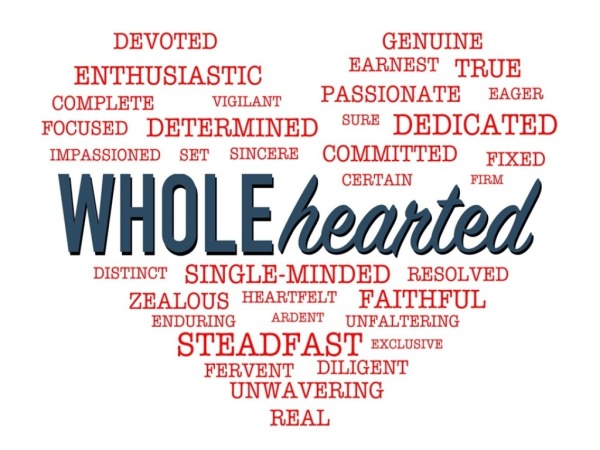 WEST MAIN STREET CHURCH OF CHRIST        02-18-2024
237 West Main Street, Barnesville, Ohio 4371305
Matthew 22:36-40 
36 “Teacher, which is the great commandment in the law?” 37 Jesus said to him, “‘You shall love the Lord your God with all your heart, with all your soul, and with all your mind.’ 38 This is the first and great commandment. 39 And the second is like it: ‘You shall love your neighbor as yourself.’ 40 On these two commandments hang all the Law and the Prophets.”
Building Lockup: Jeff Lewis & Nathan Anderson
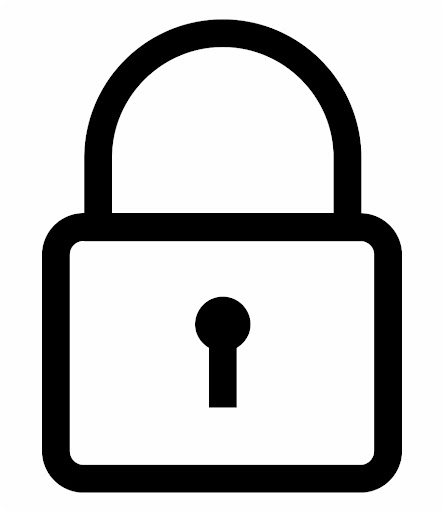 Meeting Times
Sunday: 	    	Bible Study – 9:30 am 
	   	Worship – 10:30 am
Sunday Evening:	Worship: 6:00 pm
Wednesday:    	Bible Study & Worship – 7:00 pm
WHEN YOU PRAY, PLEASE REMEMBER:
Cindi and her family, Gary Lucas, Jared Kernen, Ida Blatt, Allen Withrow, and Mary Jones.
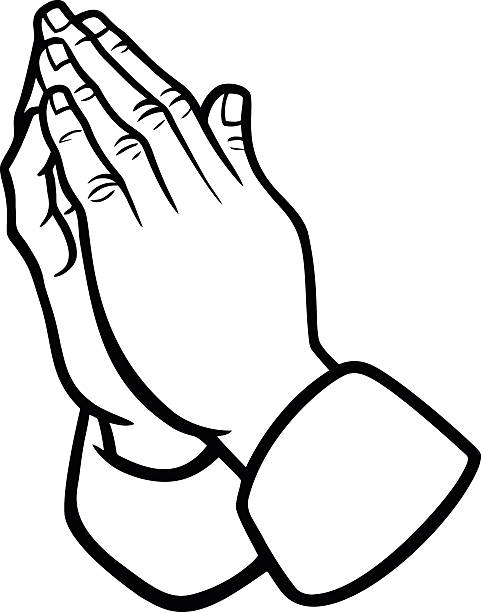 Study the Bible
Would you like to be more familiar with the scriptures? Ask us about our Bible correspondence program.
Anyone wishing to be baptized please contact one of the elders or deacons .
Traversing the Guilty Conscience  
Trenton Hall
serving the Lord would not have been tolerated. Caleb stayed devoted through good times and bad because he had a certain kind of commitment in mind. It helped him in the here and now as well as over the long haul. He continued because of his faith even while others were afraid and backed off. He persevered in the face of challenges that discouraged others. The fullness of God's promises were to be claimed. The only thing he really wanted was an opportunity to confront his adversaries head-on and "drive them out... just as the LORD Said" (14:12). In times of trouble, he was the one who spoke up first and led his men—not hiding in the back (see Numbers 14:5-9, 24).
There is a saying that goes, "There are three types of people:" those who take action, those who watch things happen, and those who wonder, "What happened?" We can clearly see what type of man Caleb was! Can someone half-hearted gain the courage and strength to become whole-hearted to the Lord? What will it take? This is the answer: God is capable of being who and what He claims to be, and He can be relied upon to fulfill His promises, this means we should humble ourselves, obey Him in love and with complete confidence in Him.
 That is the foundation upon which wholeheartedness rests. I urge all of us to set aside whatever it is that may divert our attention from God and to devote our entire selves to His service.
When two or more athletes are in a tight race to the finish, the difference between them typically comes down to determination, or grit. When athletes' physical ability, training, and skills are equal, the difference between winning and losing often comes down to the inner qualities of heart, such as desire, drive, devotion, and courage.
Having a good heart is just as important in spiritual matters as it is in sporting events. To illustrate this point, let’s consider Caleb, who "wholeheartedly followed the LORD [his] God" (Joshua 14:9). His dedication was still acknowledged and appreciated even at the age of 85. Although he was born into slavery in Egypt, Caleb had already made up his mind to devote his life to serving the Lord. All around him, he could see instances of followers who weren't fully committed. Probably because of his strong beliefs in the Lord and his awareness of their doubts, he had decided that anything short of dedicating his entire life to
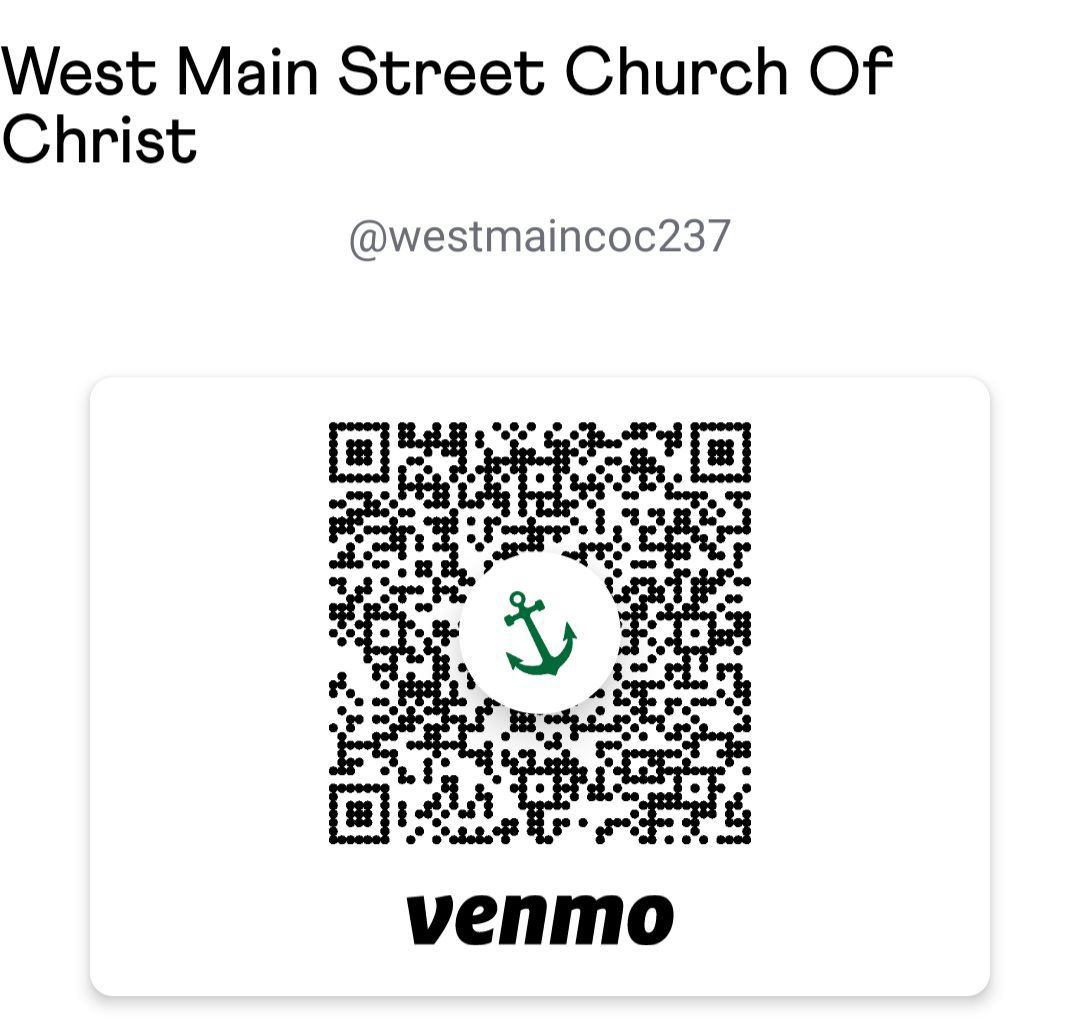 The Elders: 
Jeff Lewis – 425-9269,  Darren Leach 238-1370 & Rick Lucas 782-1748
Deacons: Mike Anderson, Ty Leach &    Matt Palmer, 
 Preacher: Trenton Hall (304) 210-6554